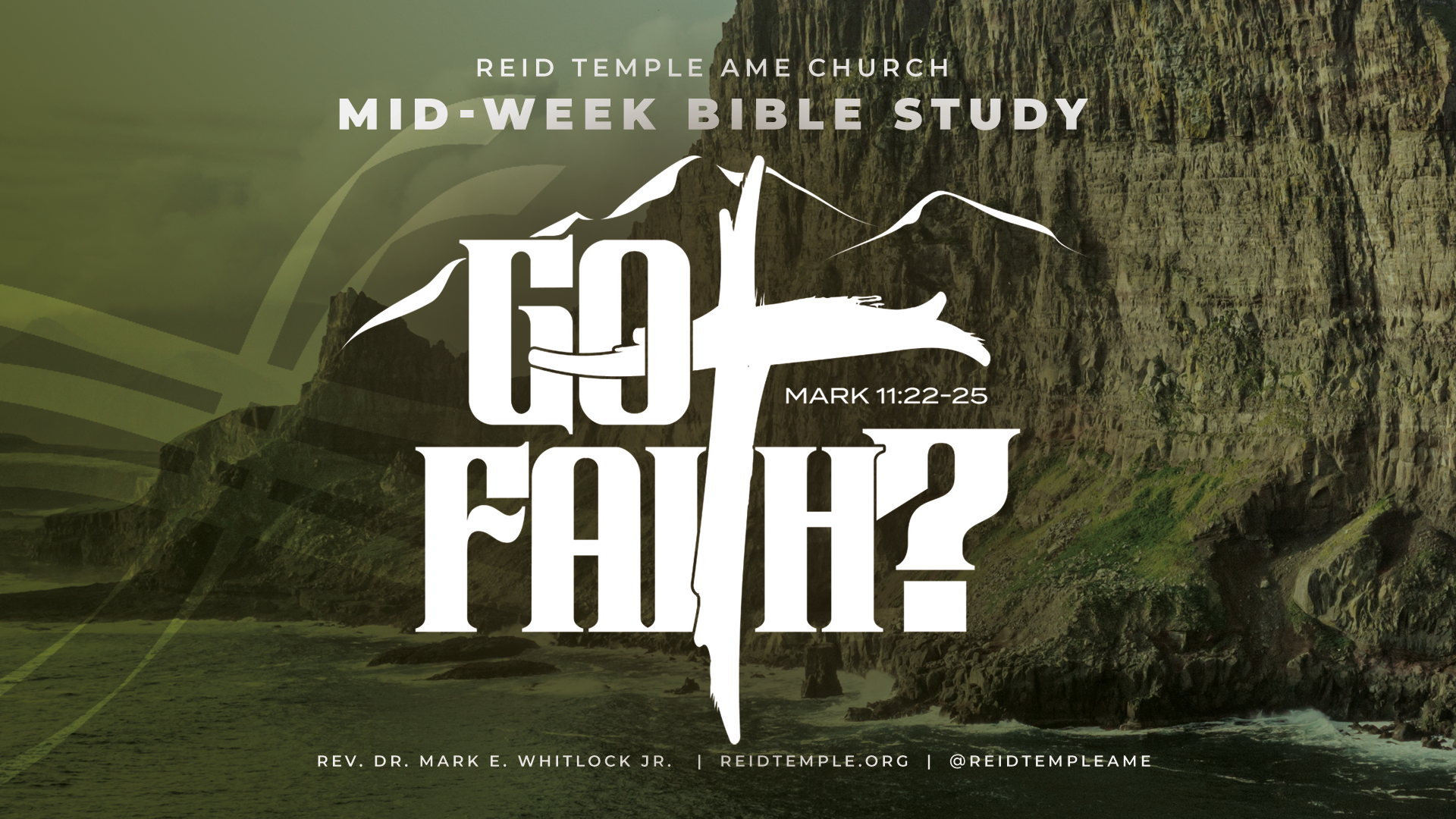 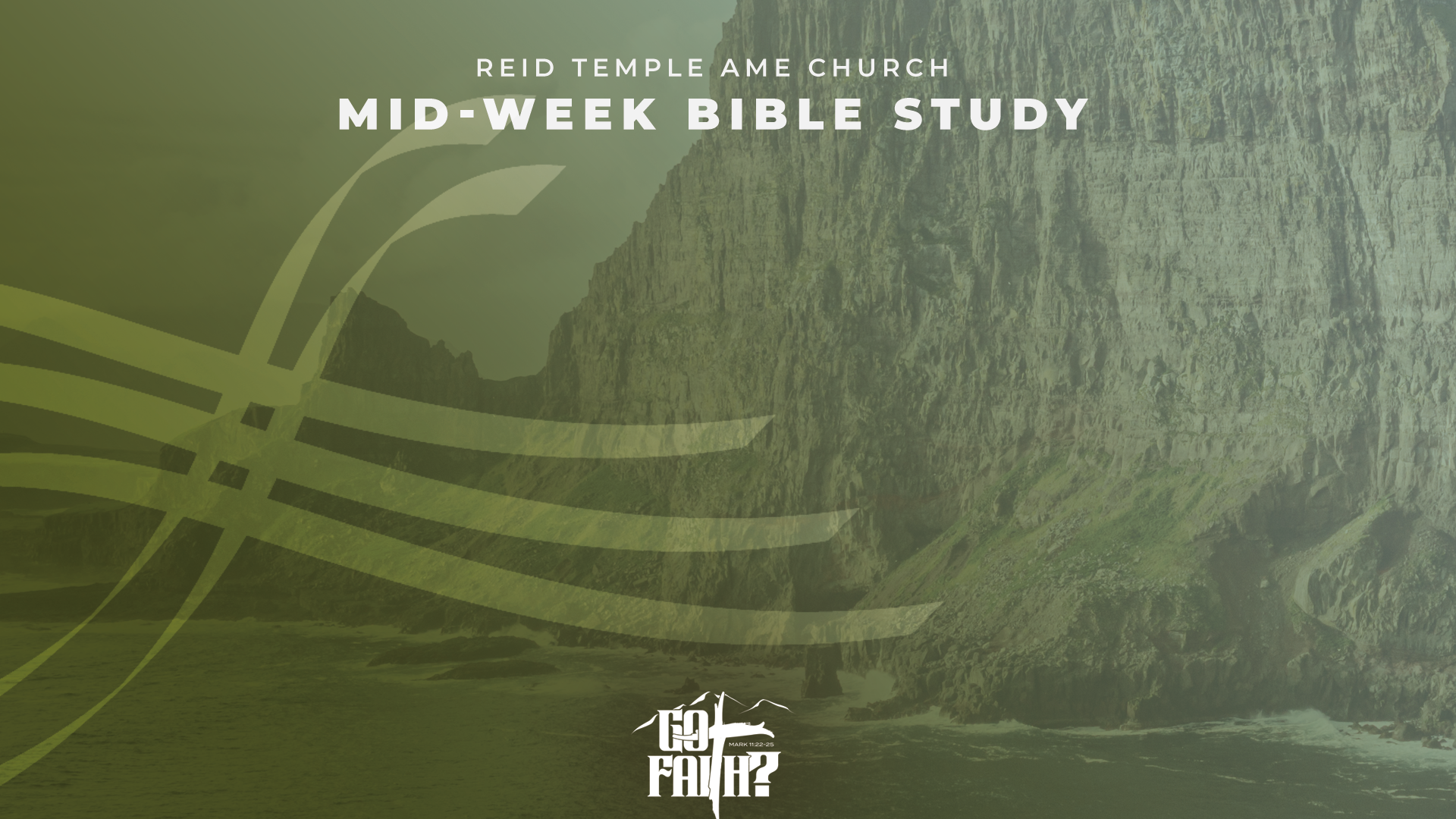 How Faith Strengthens Relationships!
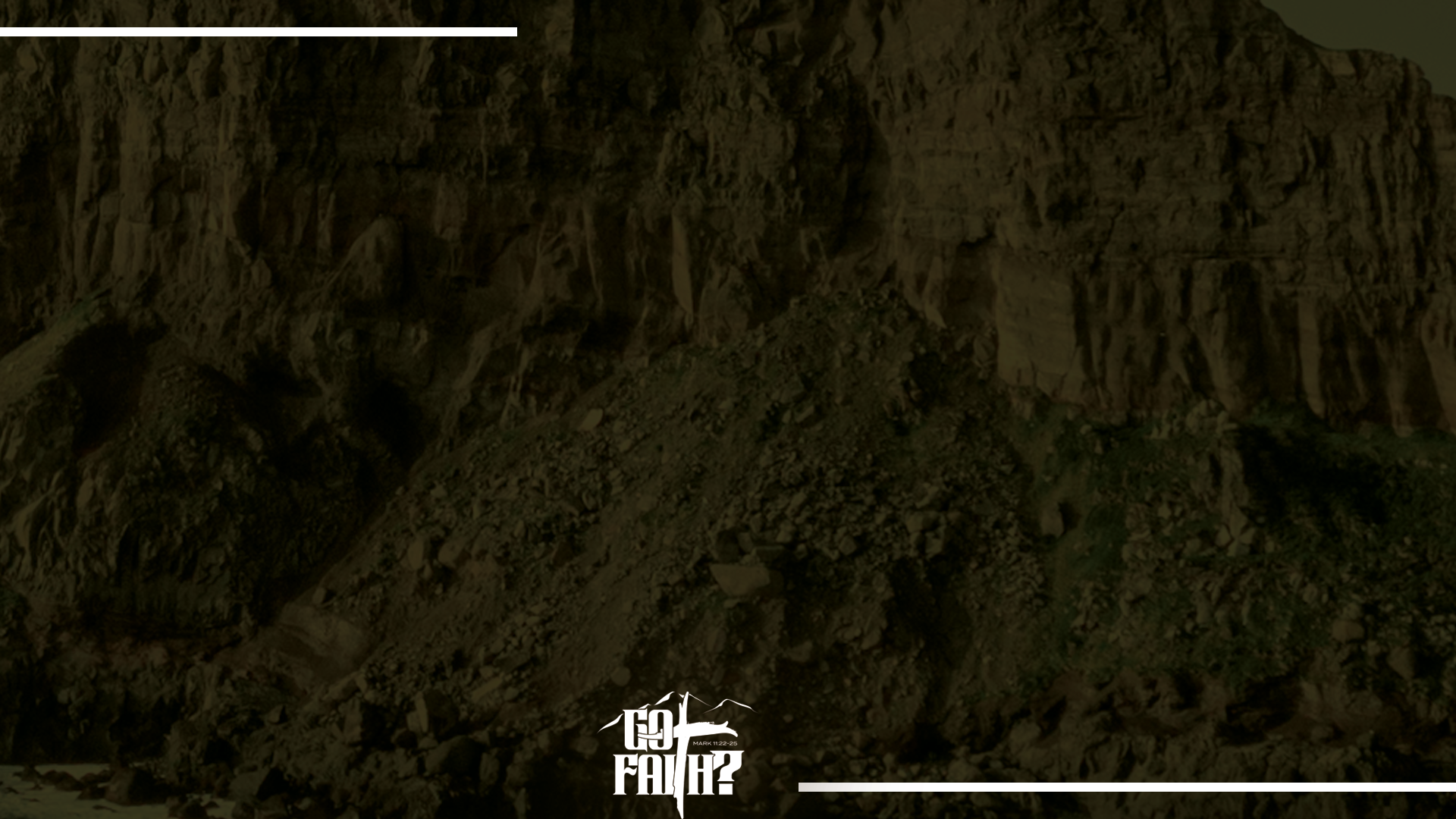 Prayer 
Scriptures: 1 Thessalonians 5:11
Build Up, Through Biblical Principles: Isaiah 41:10
Encouragement by Validating Strengths:  Philippians 2:3-4
By Faith, Forgiveness and Reconciliation: Colossians 3:13, mark 11:25
By Faith, Steps to Strengthen Relationships
 Let’s pray together 
 the doors of the church Are Open/offering
Thank you!!
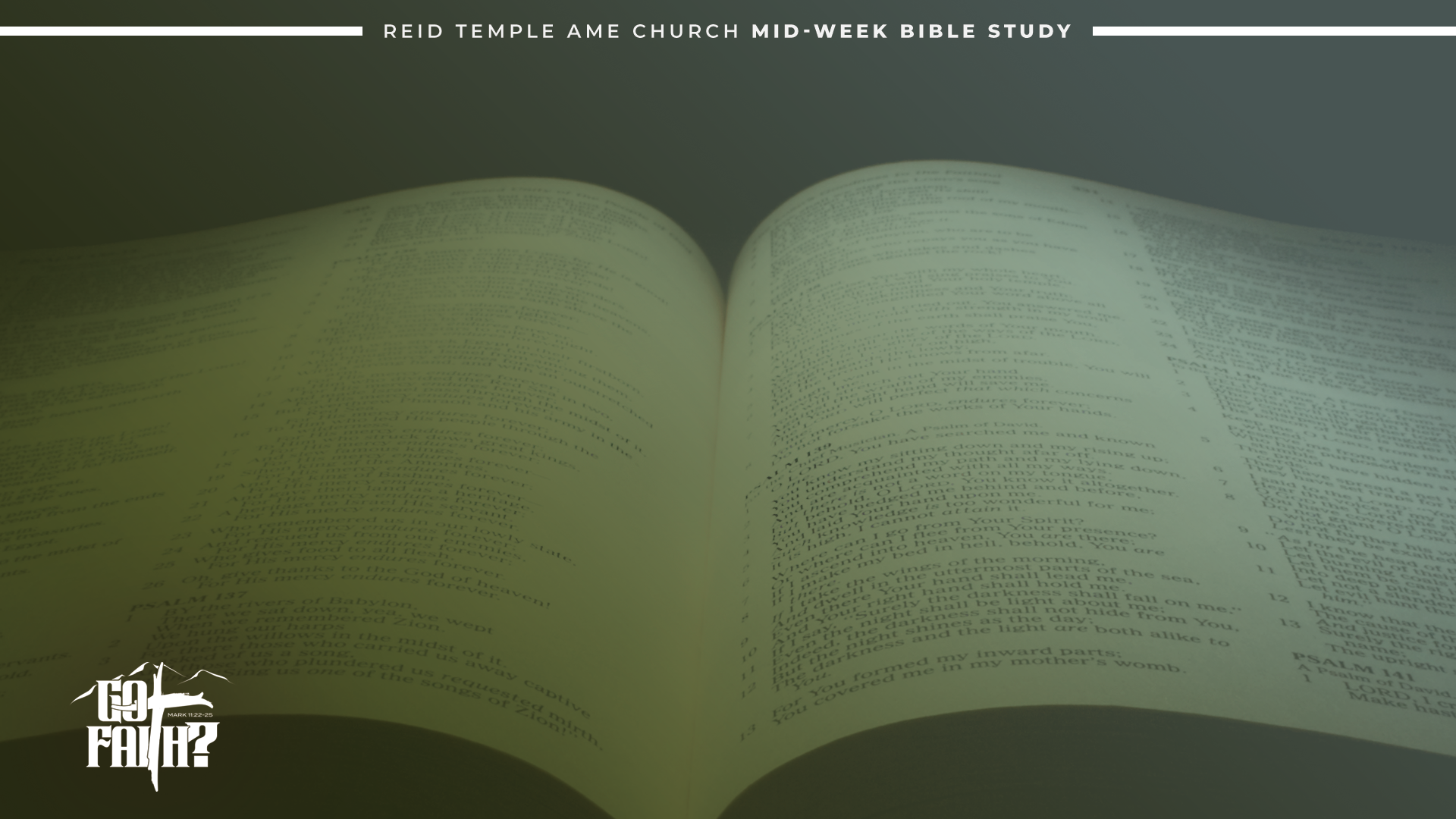 The Word
“Therefore encourage one another and build each other up, just as in fact you are doing”.

-1 Thessalonians 5:11
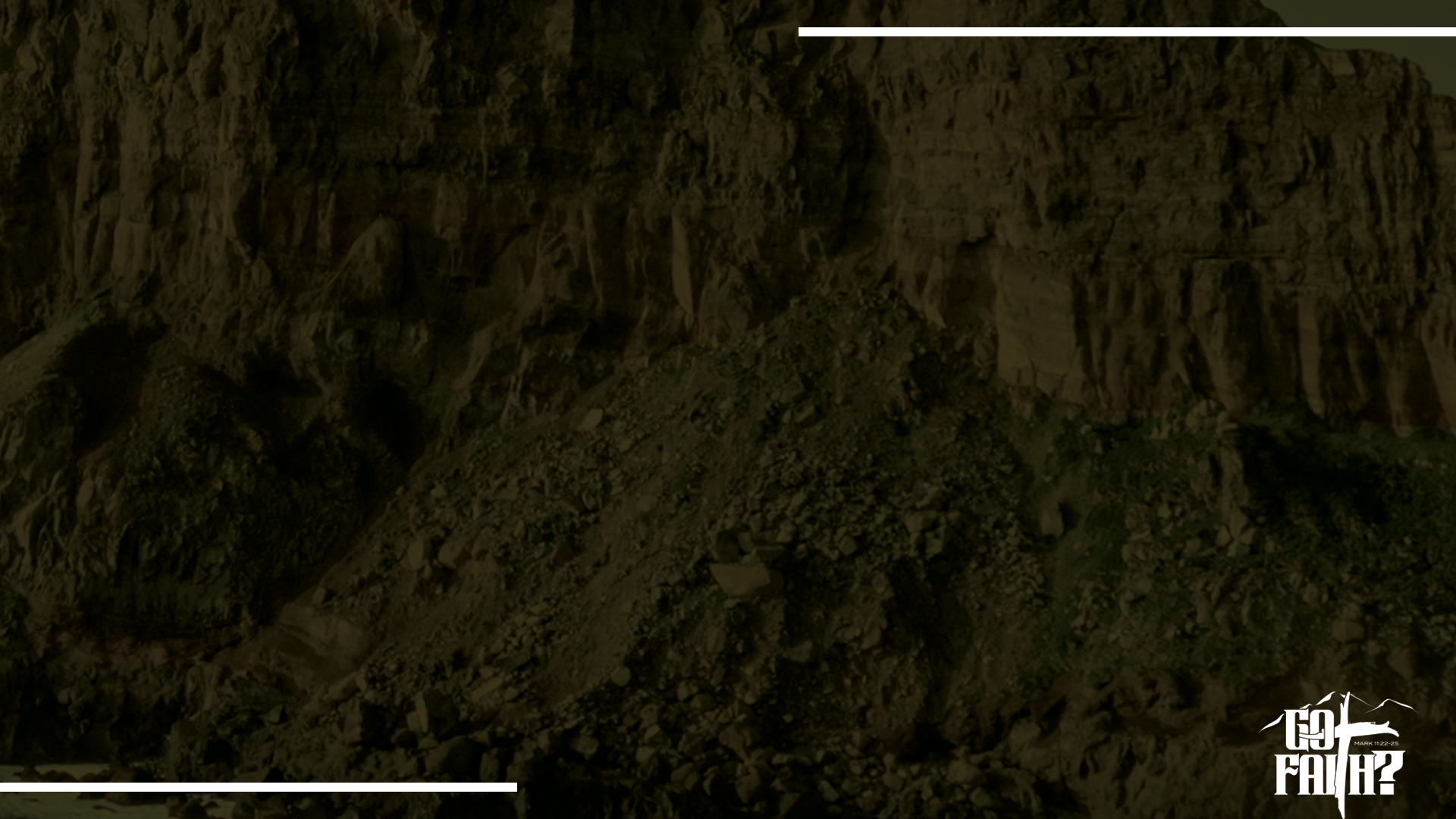 We are living in a self-serving, self-centered, and self-obsessed modern-day society filled with negativity and constant tearing down of others. If you want to really differentiate yourself in this world, be people-oriented and start to focus on encouraging and building others up.

Encouragement is not gaslighting a person but emphasizing God's grace. It is not about commending nice people to make them feel good but about commending the work of the gospel in others to the glory of God. 

Building up others means to edify, encourage, and uplift them so they will be strengthened inwardly to persevere despite difficulty. Encouragement seeks to infuse difficulty with meaning.
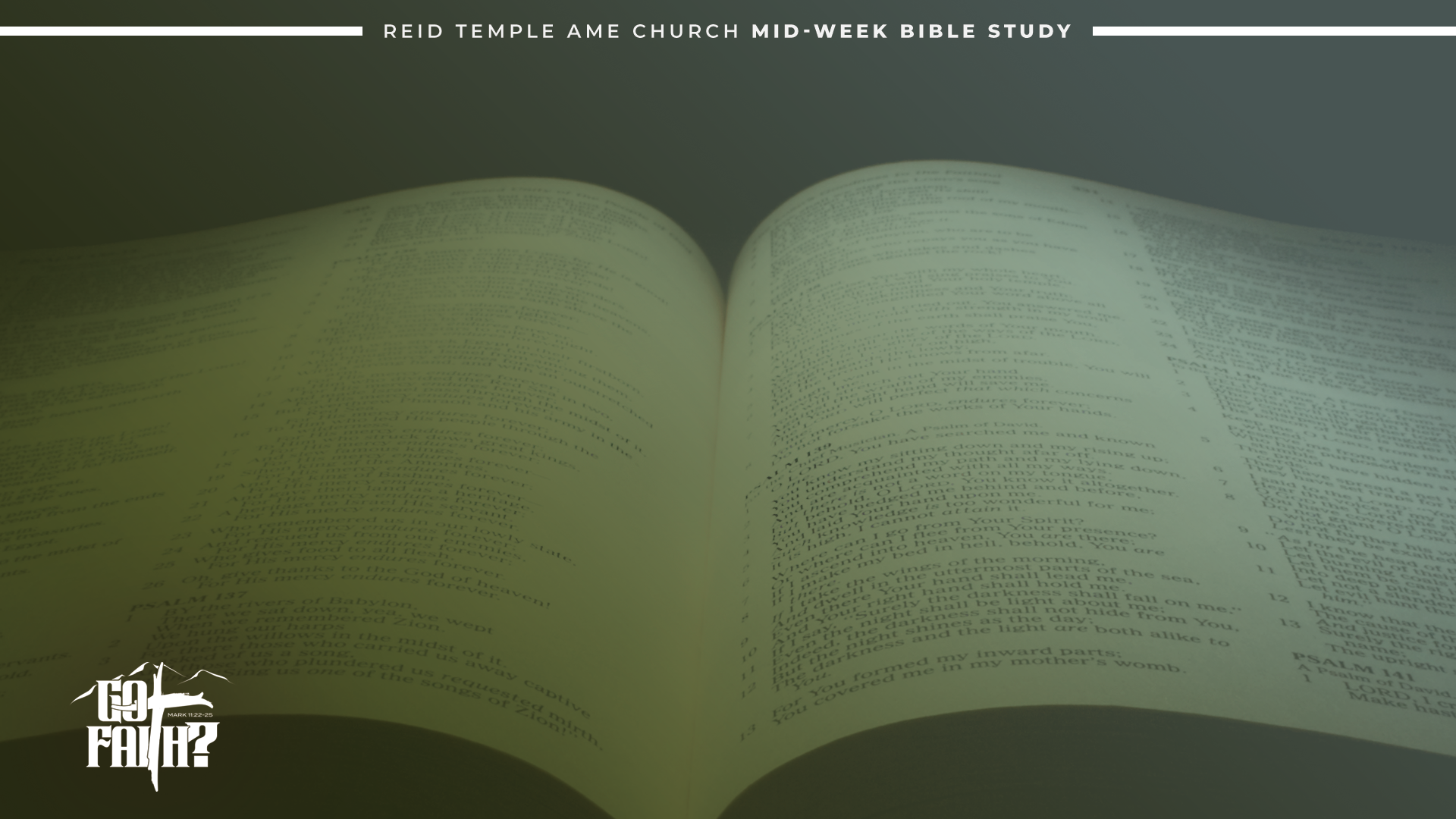 Build Up Through Biblical
 Principals!
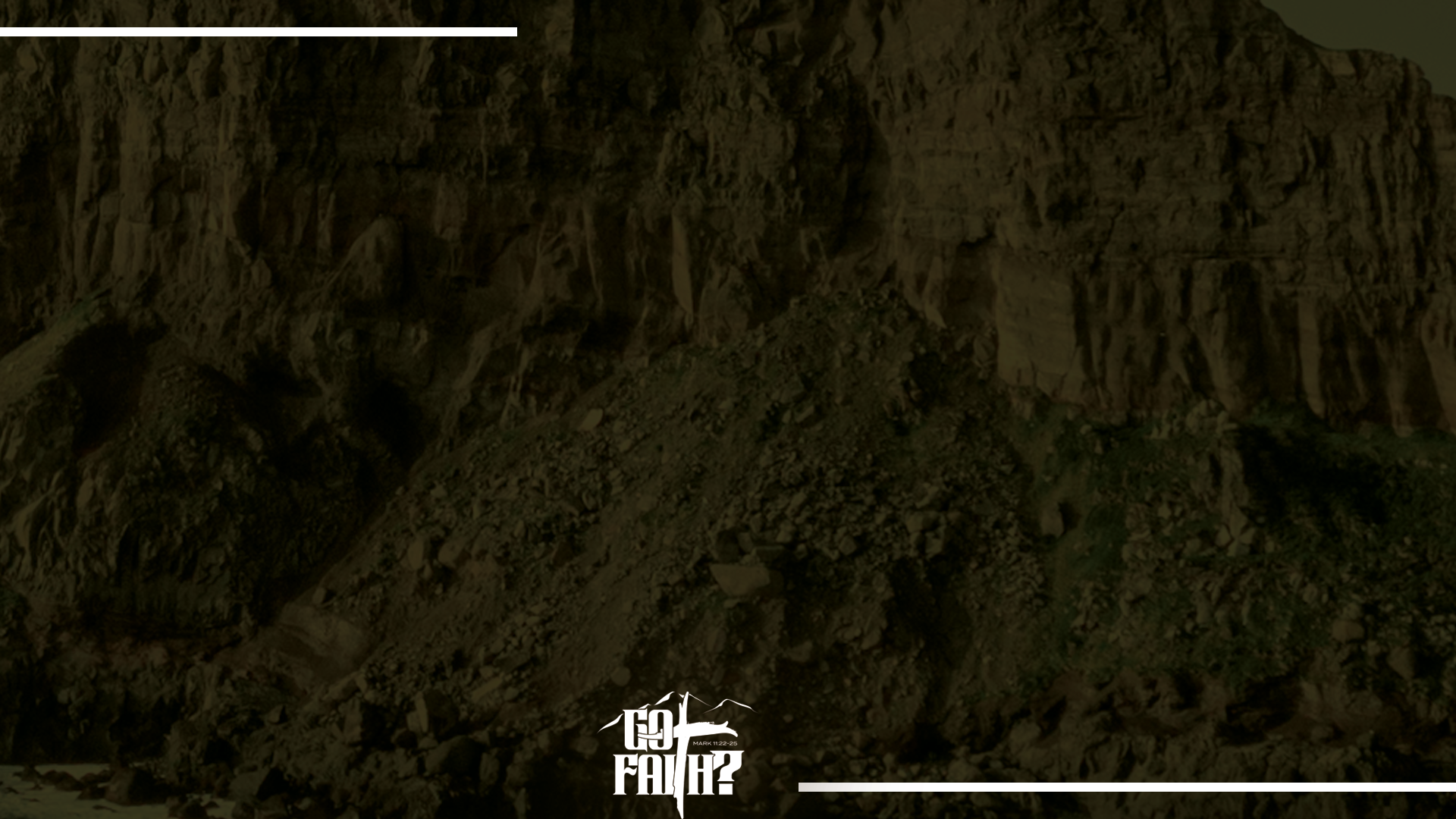 “So do not fear, for I am with you; do not be dismayed, for I am your God. I will strengthen you and help you; I will uphold you with my righteous right hand.” 
 –Isaiah 41:10

         Fear can fracture relationships, but God can strengthen relationships. 

“I know what it is to be in need, and I know what it is to have plenty. I have learned the secret of being content in any and every situation, whether well fed or hungry, whether living in plenty or in want. I can do all this through him who
gives me strength.”    -Philippians 4:12-13
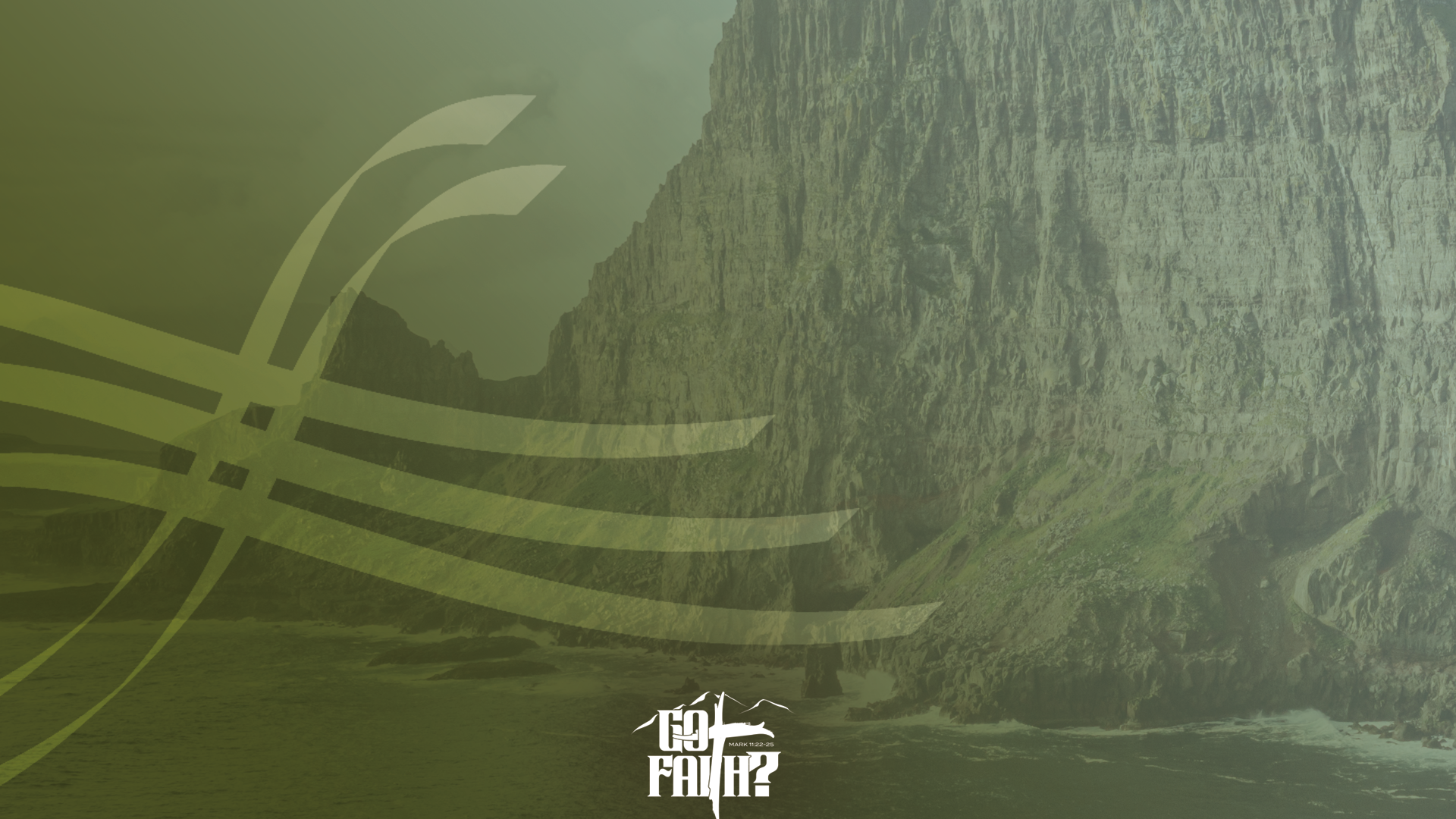 God can TURN a bad relationship into a good relationship. 

“Do not be anxious about anything, but in every situation, by prayer and petition, with thanksgiving, present your requests to God.”
-Philippians 4:6

Prayer has the power to build strength and trust in God.
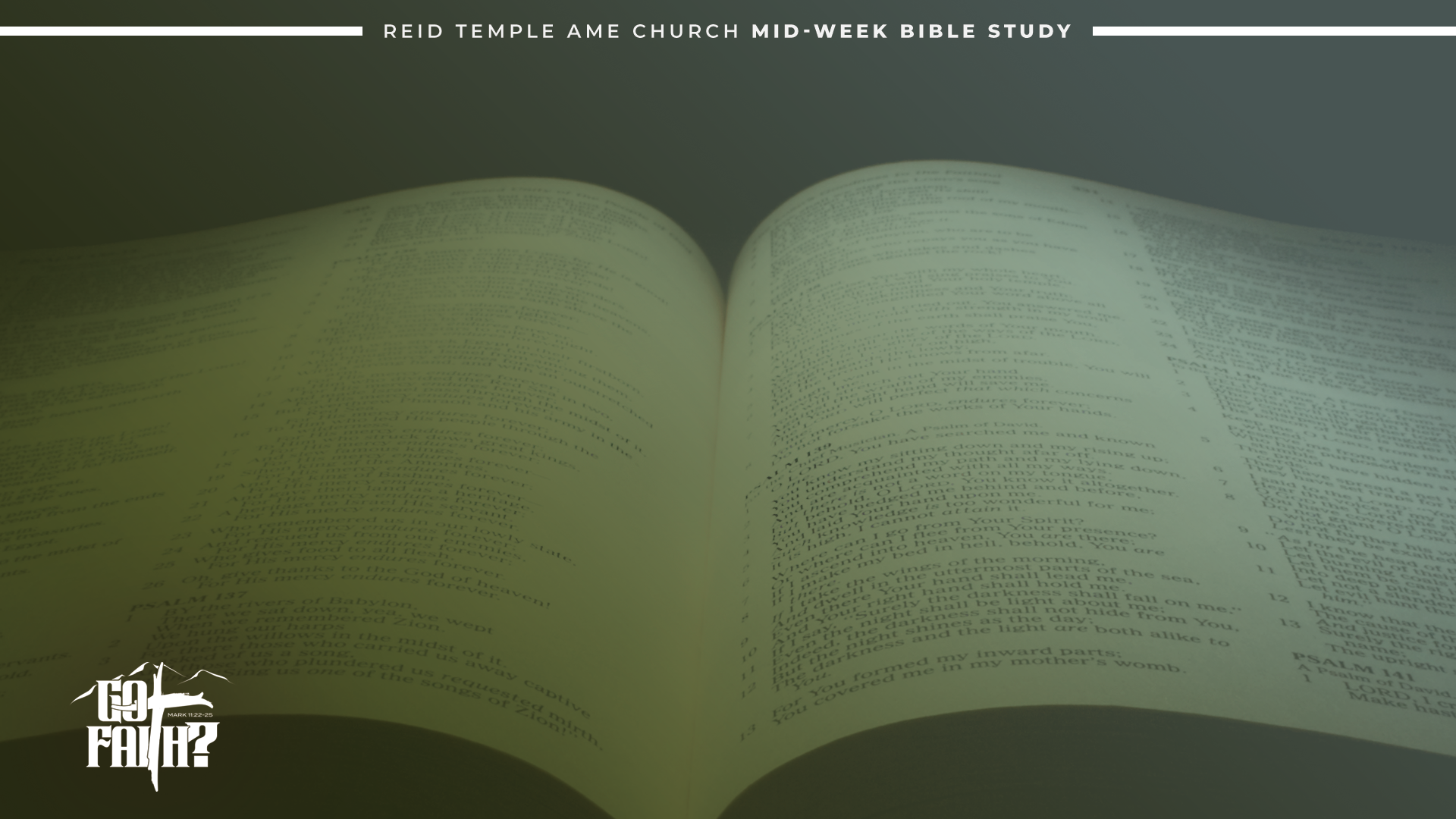 Encouragement By Validating Strengths!
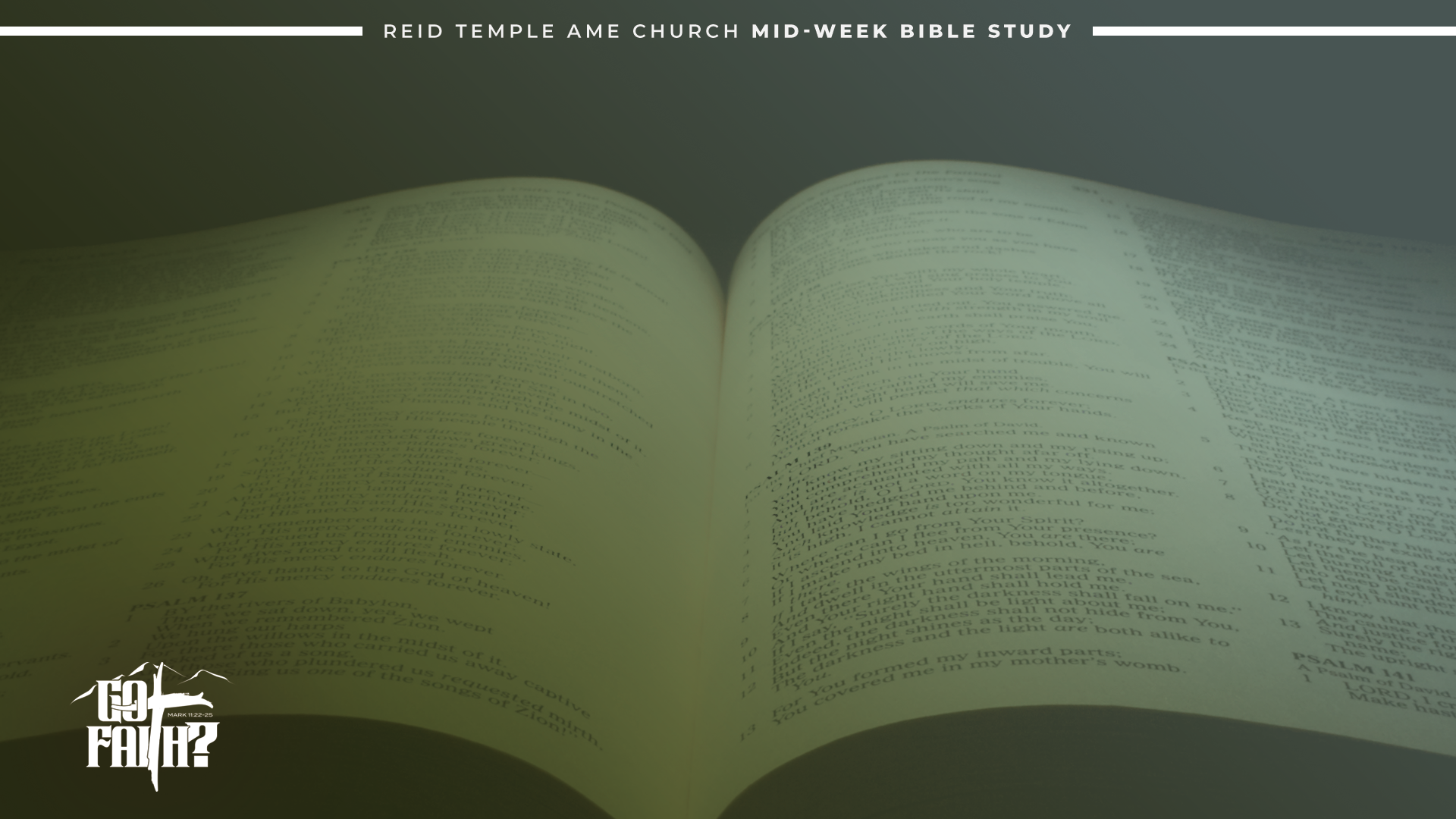 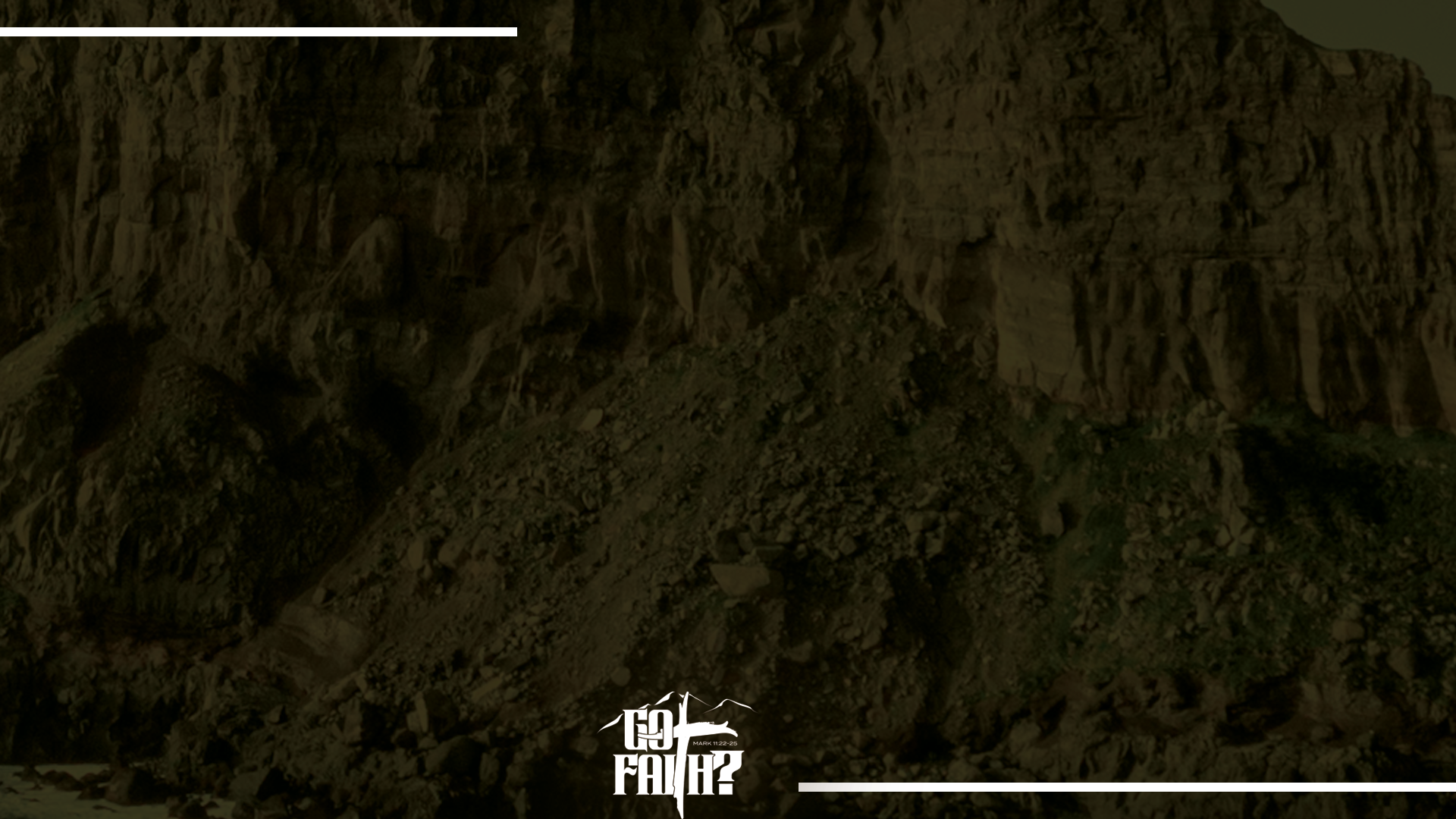 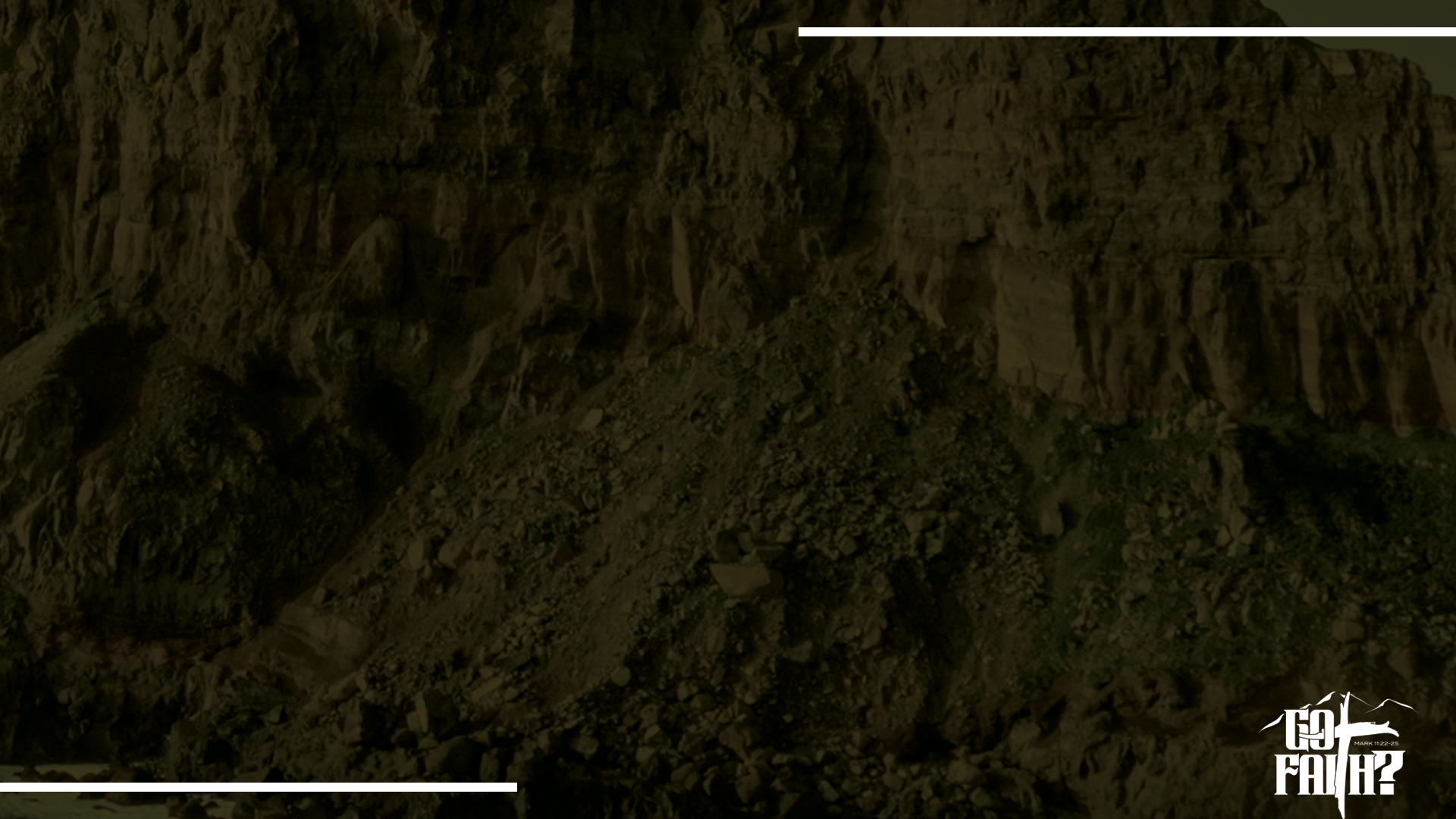 “Do nothing out of selfish ambition or vain conceit. Rather, in humility value others above yourselves, not looking to your own interests but each of you to the interests of the others.” –Philippians 2:3-4

This passage instructs people to value others above themselves, and to be humble and interested in the lives of others.

Recognizing and affirming someone’s strengths can boost their self-confidence, motivating them to apply those strengths even more effectively.
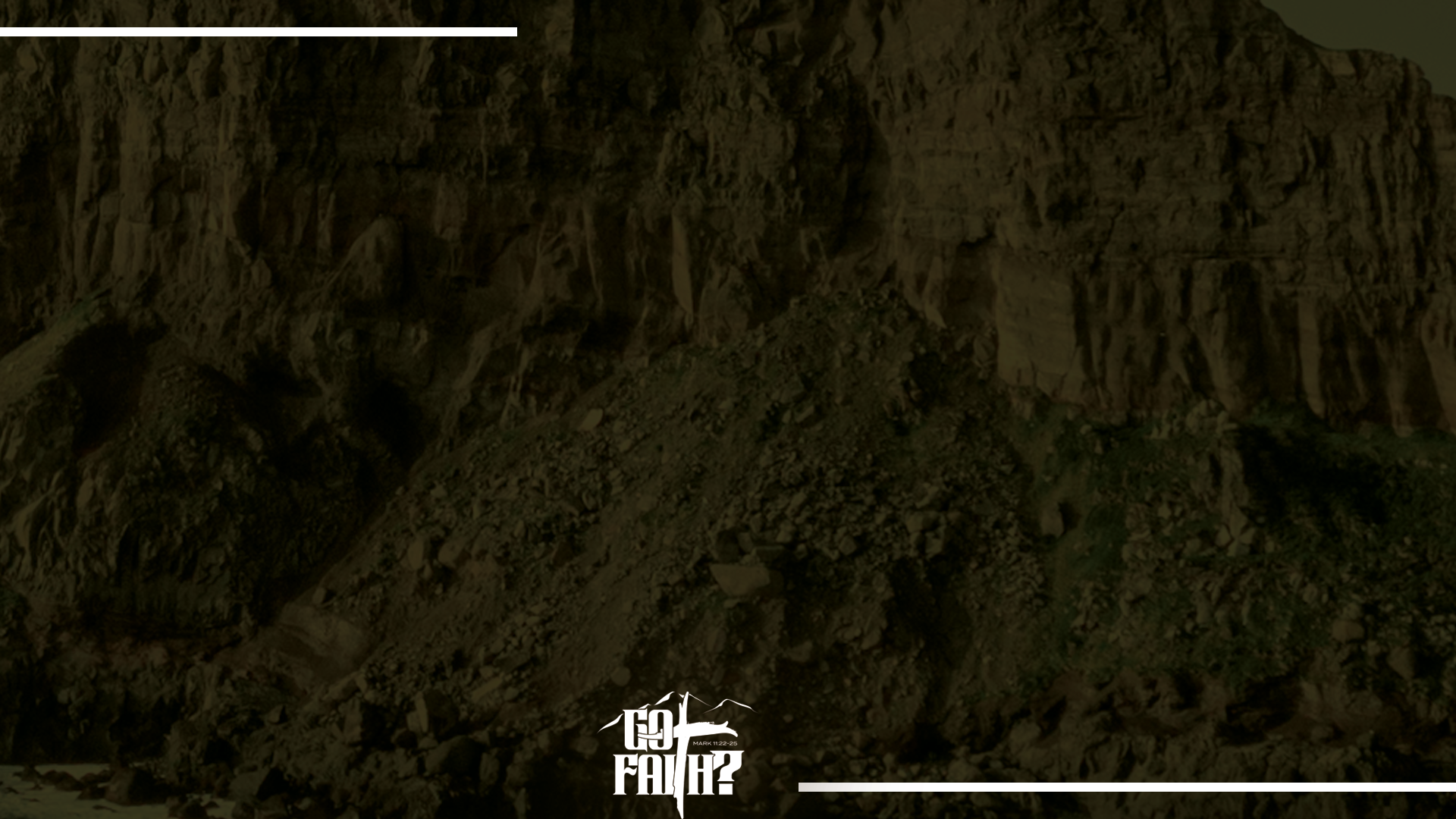 This validation reinforces a positive self-image, helping people believe in their abilities, to take on challenges with greater confidence, and strive for growth.

Validating someone’s strengths reassures them that their talents are valued, reducing the need for comparison or competition.
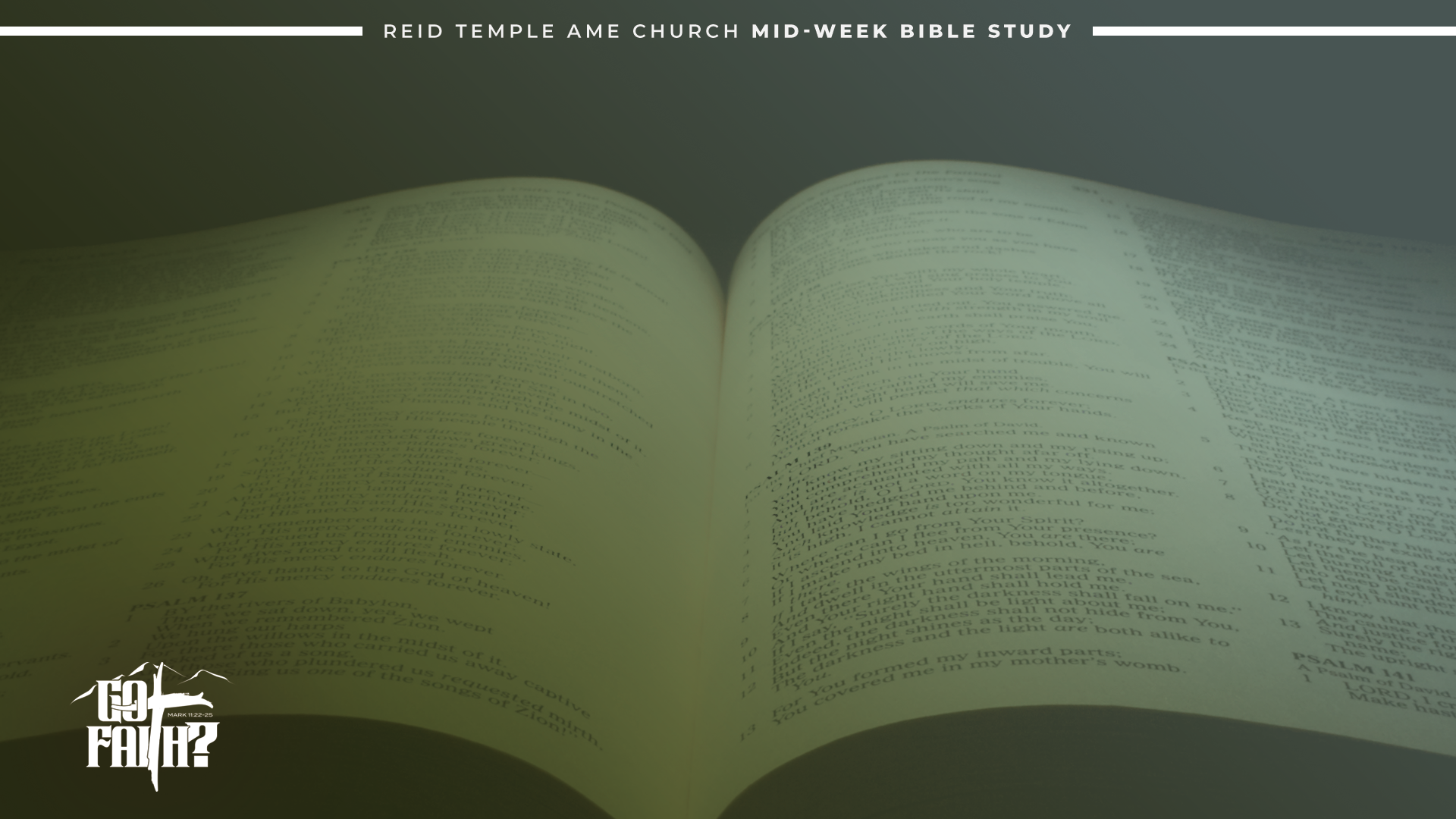 By Faith, Forgiveness and Reconciliation!
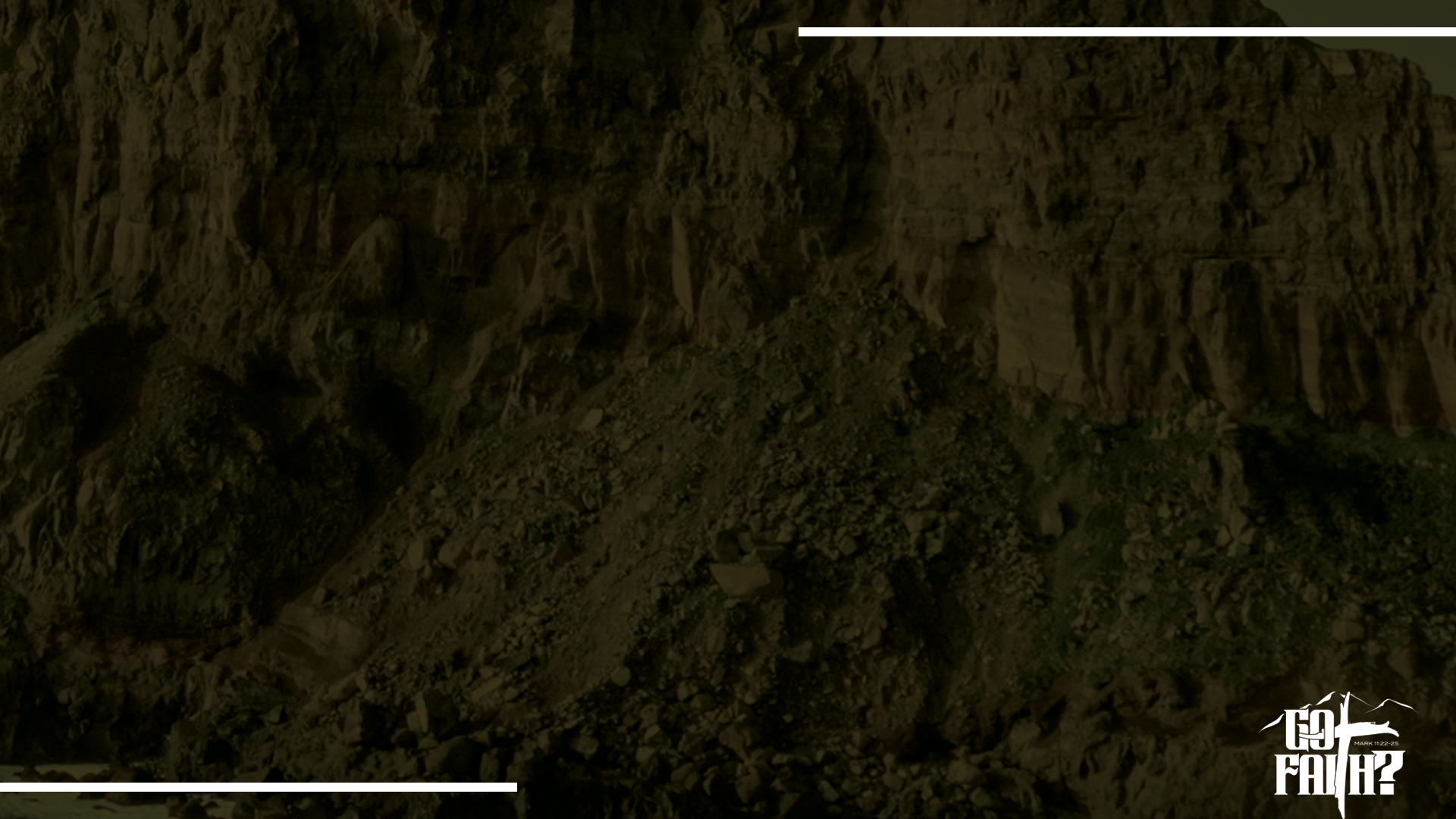 Colossians 3:13 "Bearing with one another and, if one has a complaint against another, forgiving each other; as the Lord has forgiven you, so you also must forgive.“ 

By faith, we are encouraged to seek reconciliation, forgive mistakes, and move forward without resentment, fostering a resilient and lasting relationship.


Mark 11:25 "Whenever you stand to pray, forgive anyone against whom you have a grievance, so that your heavenly Father may forgive you your faults"
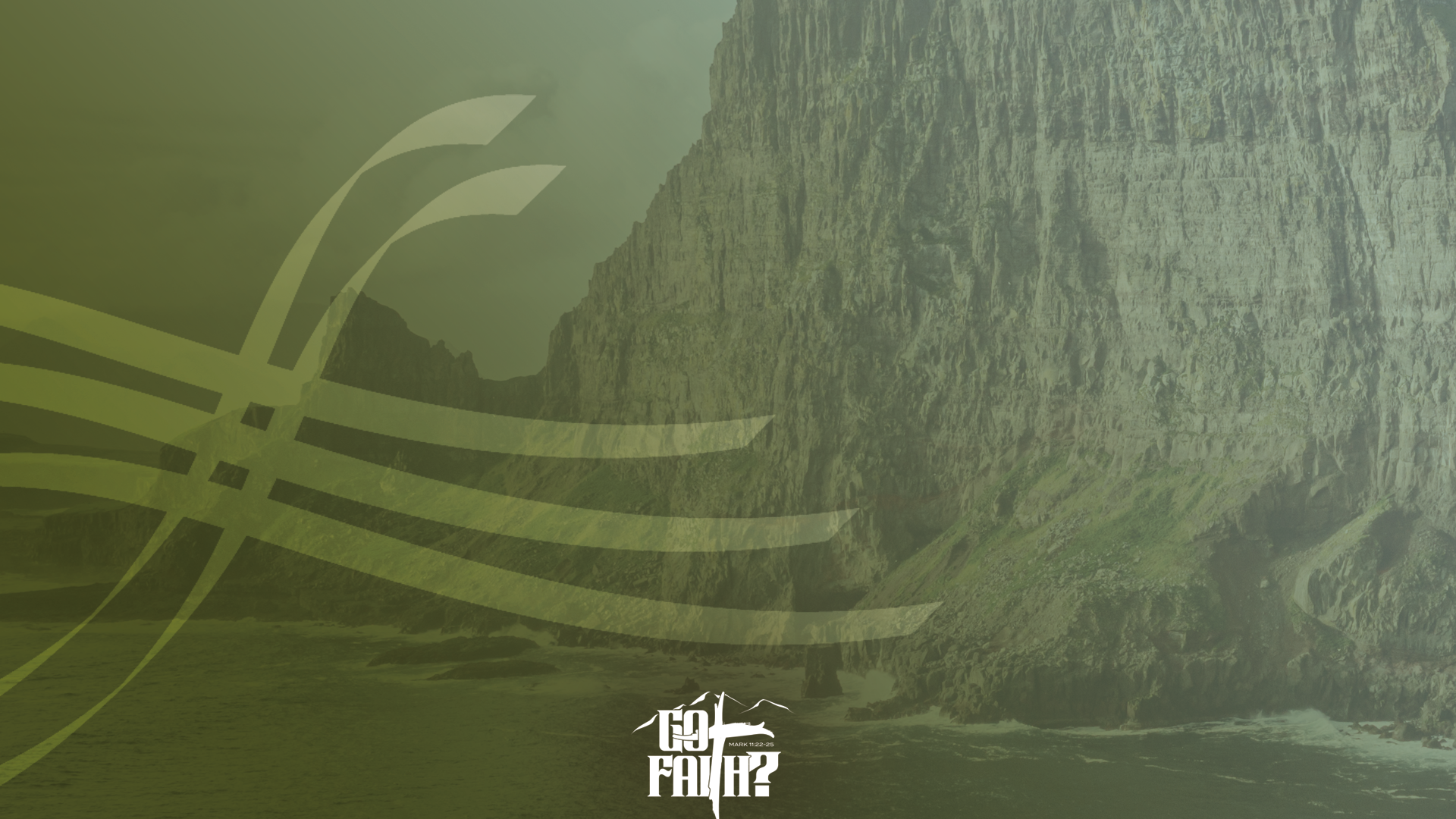 By faith, we can be a source of hope and resilience, remembering that we are not suffering alone. Couples who lean on their faith in challenging times often find renewed strength to persevere together.

Luke 6:37 "Forgive others, and you will be forgiven" 

By faith, Christians believe that relationships and marriages have a purpose beyond pain, problems, and the penalty of past sins.  
By faith, we have shared purpose to inspire one another to strive toward something greater than ourselves, strengthening the commitment to each other.
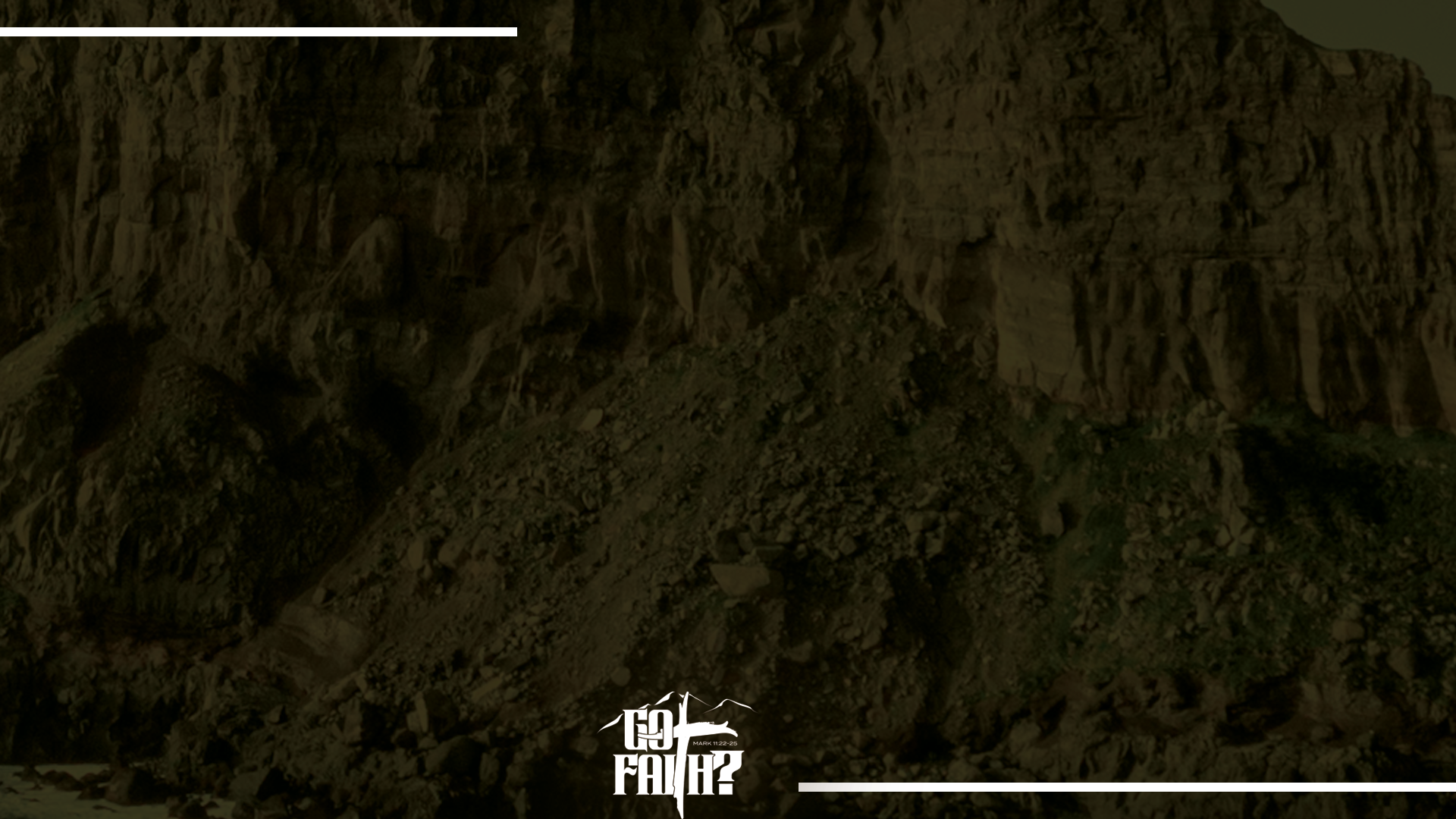 By faith validate others provides favorable thoughts to the relationship.

 By faith encouragement Expresses hope and a future in God’s word and wisdom.

 By faith be quick to forgive, Releasing others from guilt, pain, and shame.
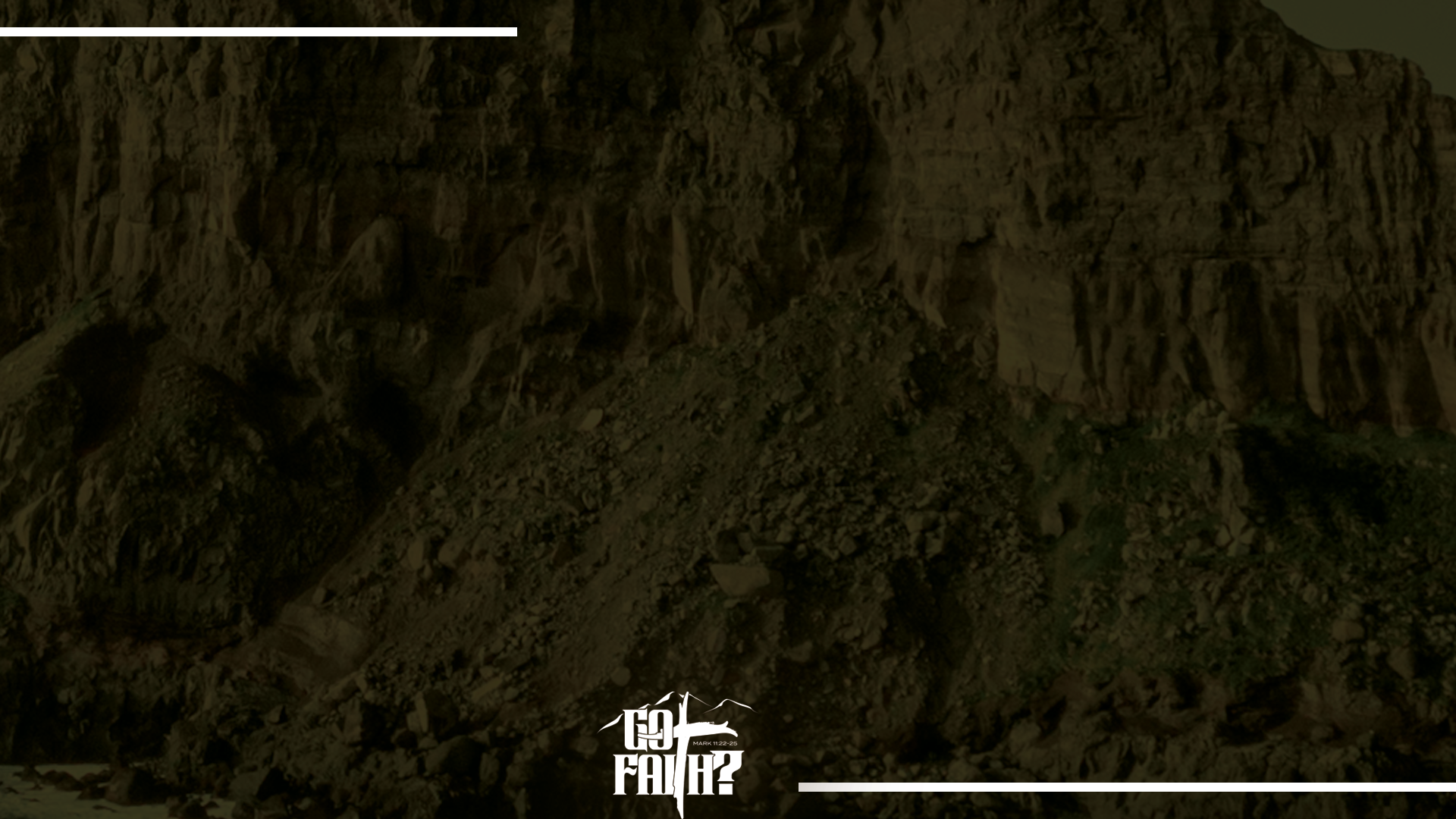 By faith stay humble! As Christians we accomplish much but should brag little.

  By faith say less, Be quick to listen, and slow to speak.

  By faith be understanding, as Wisdom and understanding go hand in hand.
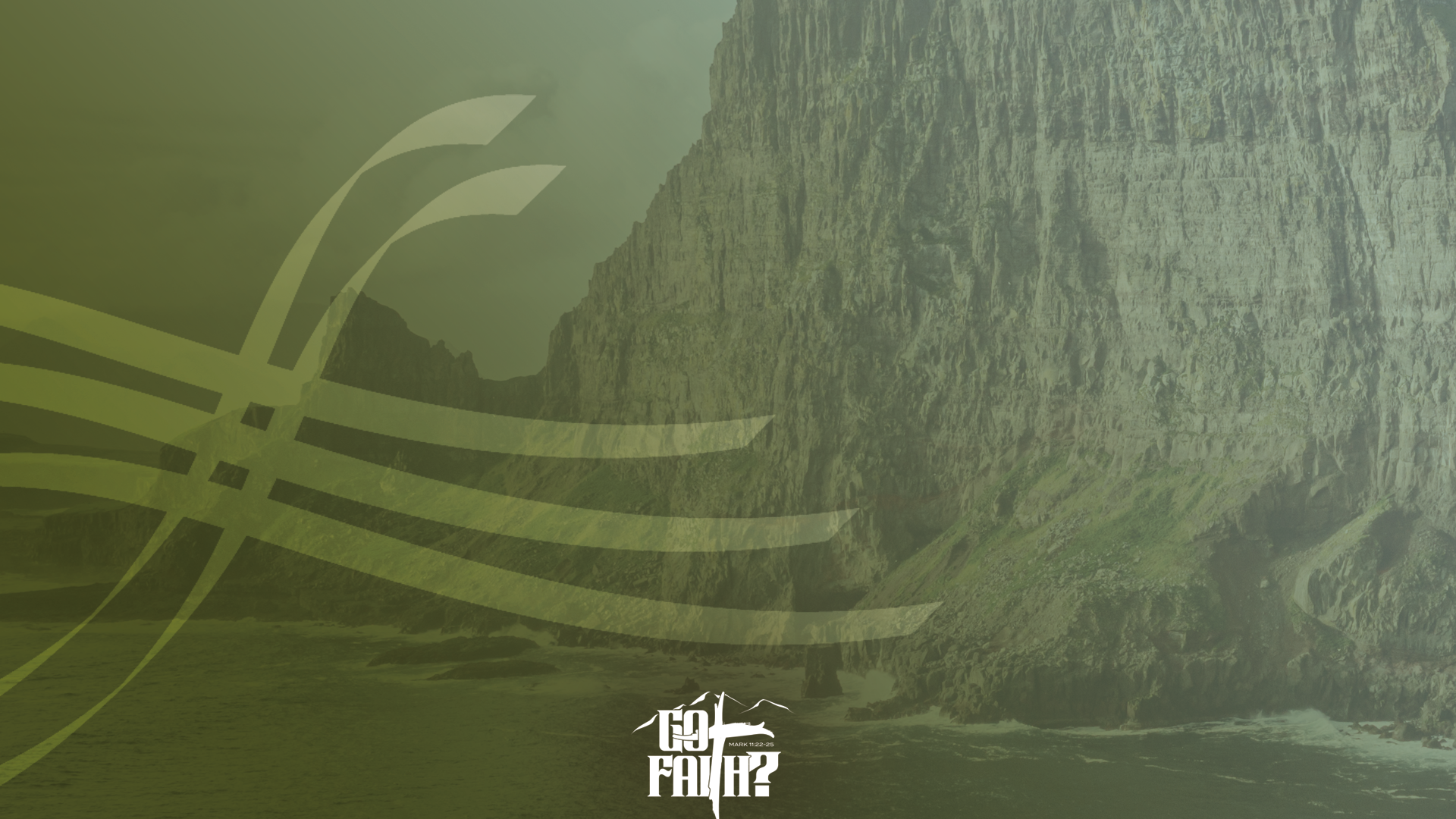 By faith love… 

“Love is patient, love is kind. It does not envy, it does not boast, it is not proud. It is not rude, it is not self-seeking, it is not easily angered, it keeps no record of wrongs. Love does not delight in evil but rejoices with the truth. It always protects, always trusts, always hopes, always perseveres. Love never fails (1 Corinthians 13:4-7)

 And now these three remain: faith, hope and love. But the greatest of these is love.” 
(1 Corinthians 13:13)
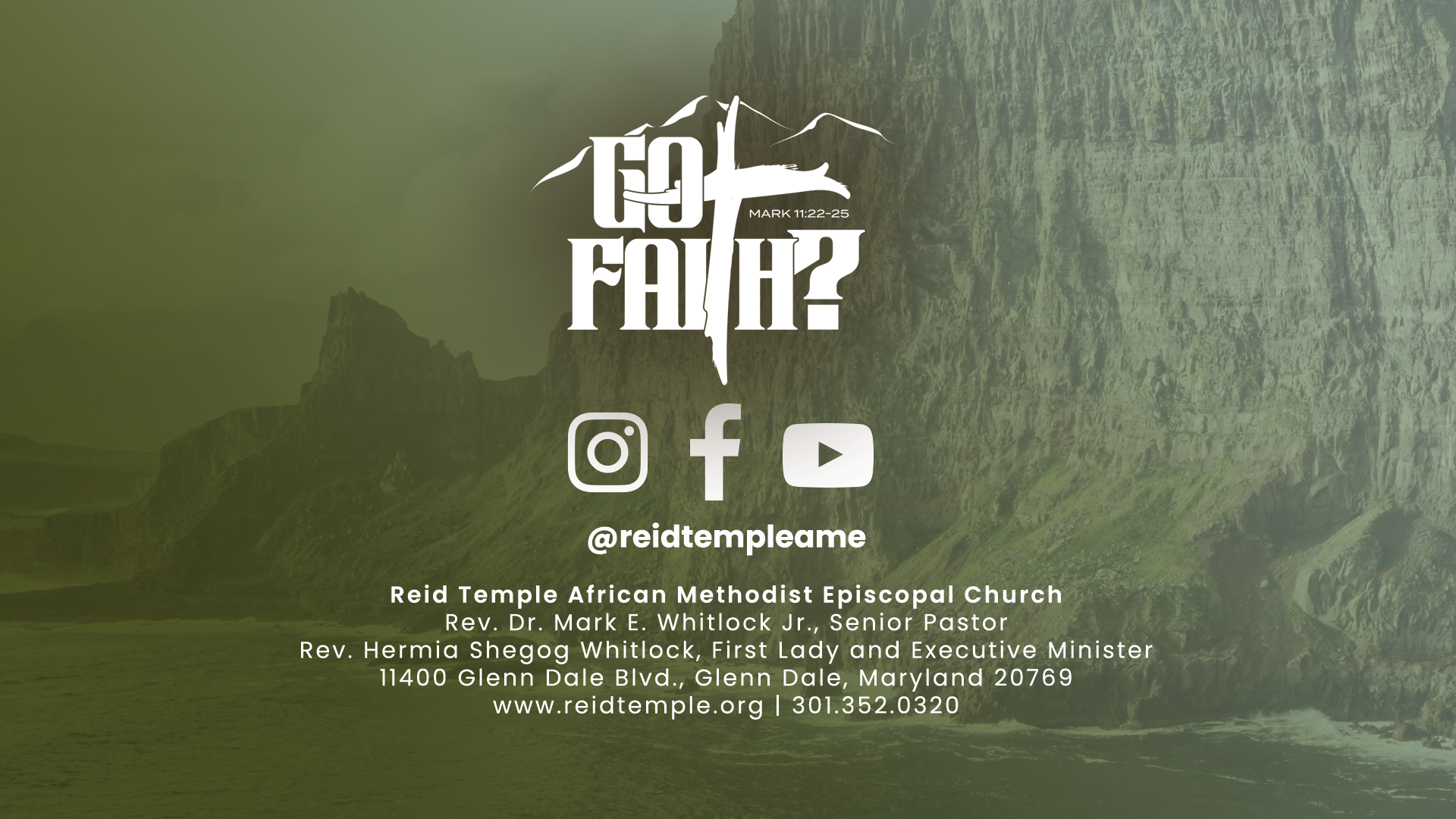